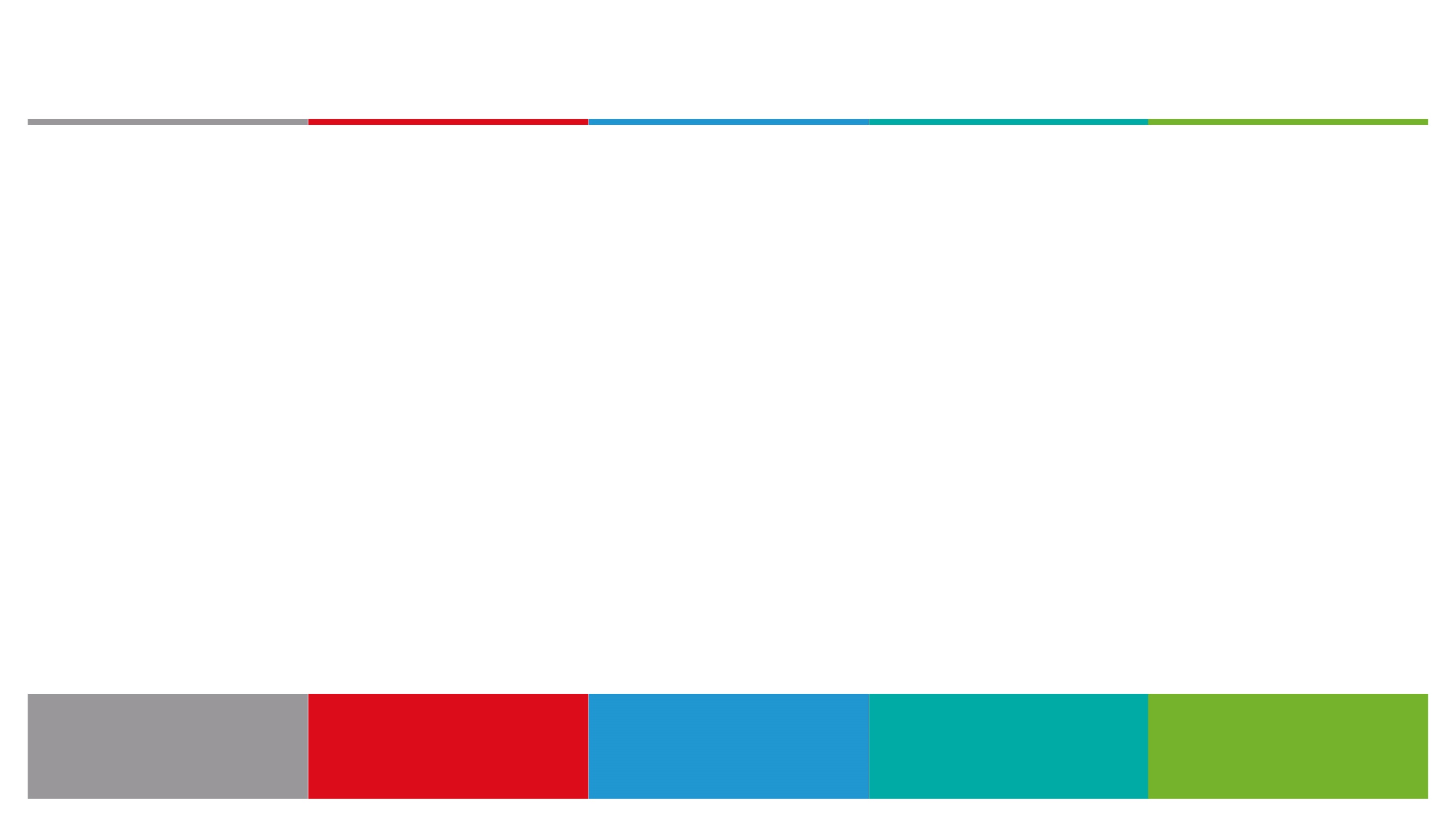 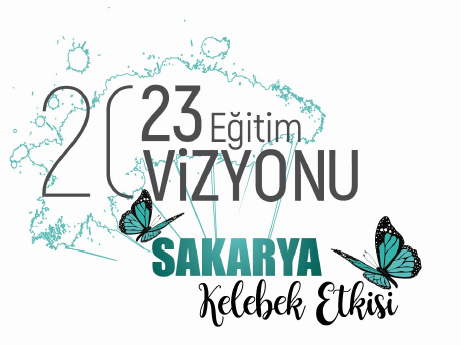 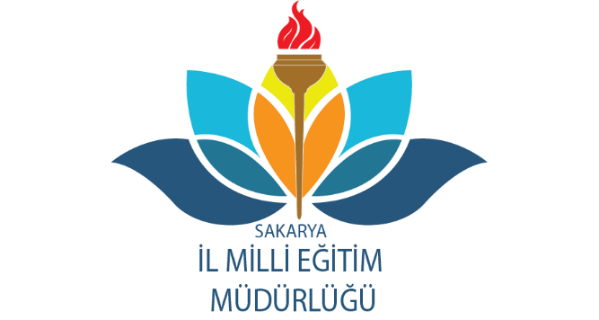 Okul Logosu
………İlçe Milli Eğitim Müdürlüğü
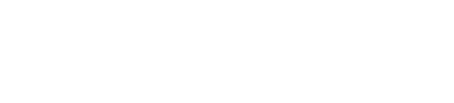 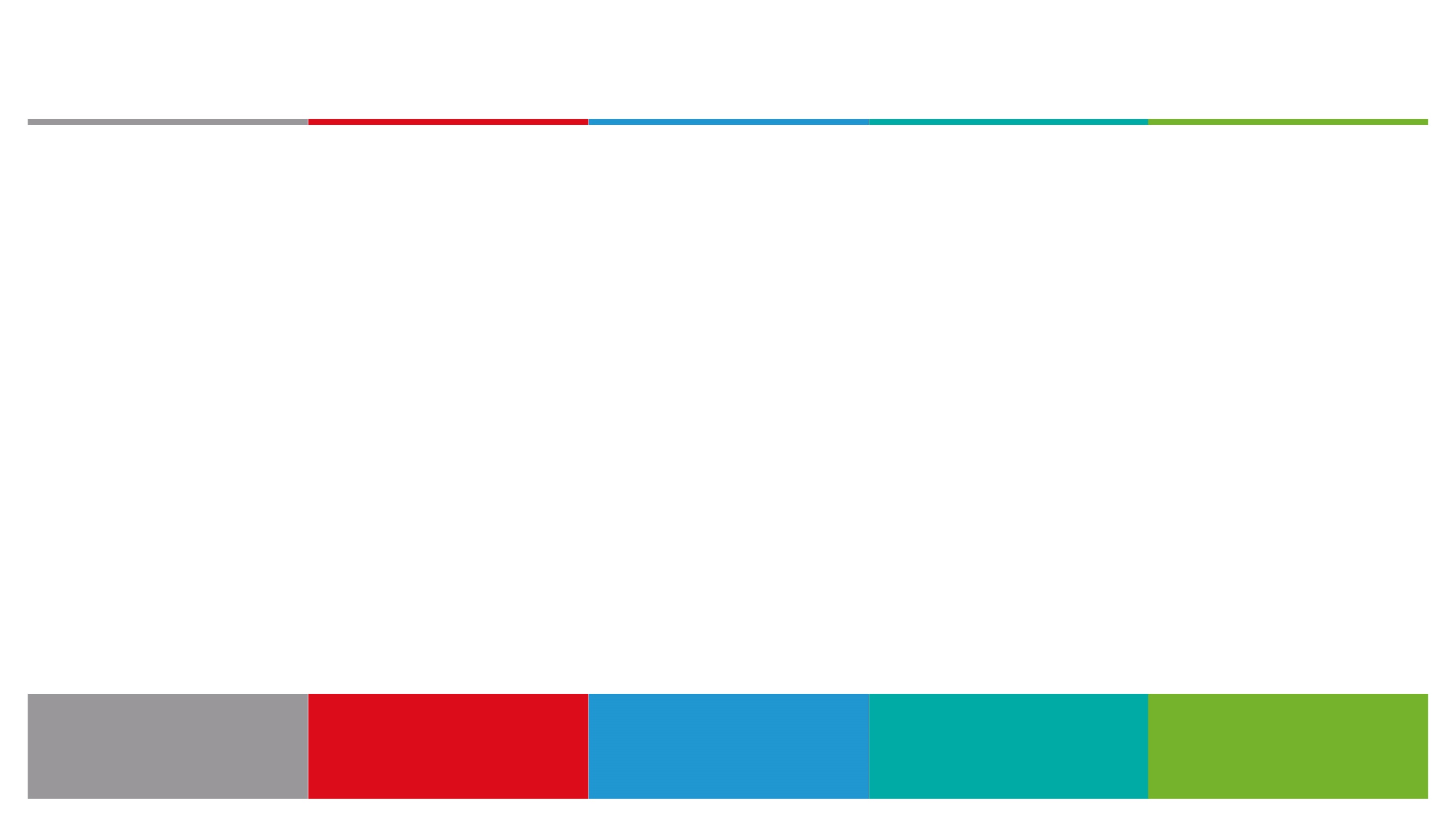 Her Proje için bu şablonu çoğaltarak kullanabilirsiniz.
Yapılan/yapılacak olan etkinlik/projenin adı
Problem Alanının 2023 Eğitim Vizyonu ile İlişkisi
İlçeniz tarafından yapılan/yapılacak olan Etkinliğin Projenin 2023 Vizyonunun hangi hedefinin (kısa-uzun vadede) gerçekleştirilmesine katkıda bulunduğunu buraya yazın……
Projenin Hedef Kitlesi:
Projenin Yeri ve Süresi:
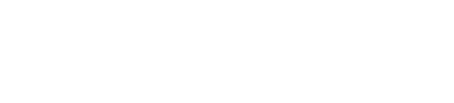 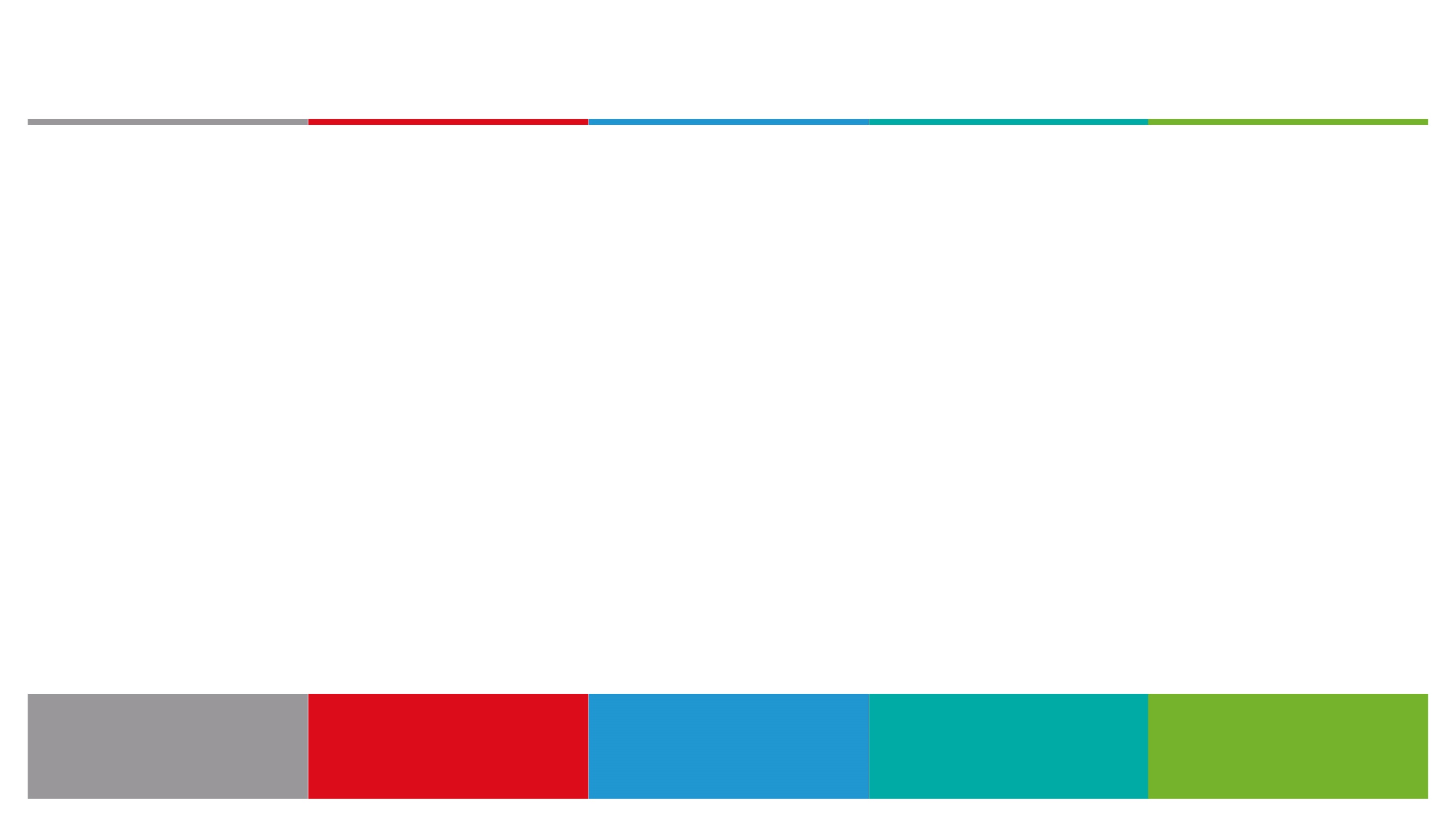 Proje Ortakları
Proje Bütçesi ve Finansman kaynakları
Projenin Gerekçesi
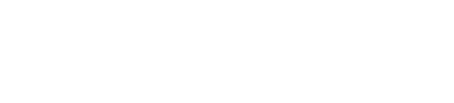 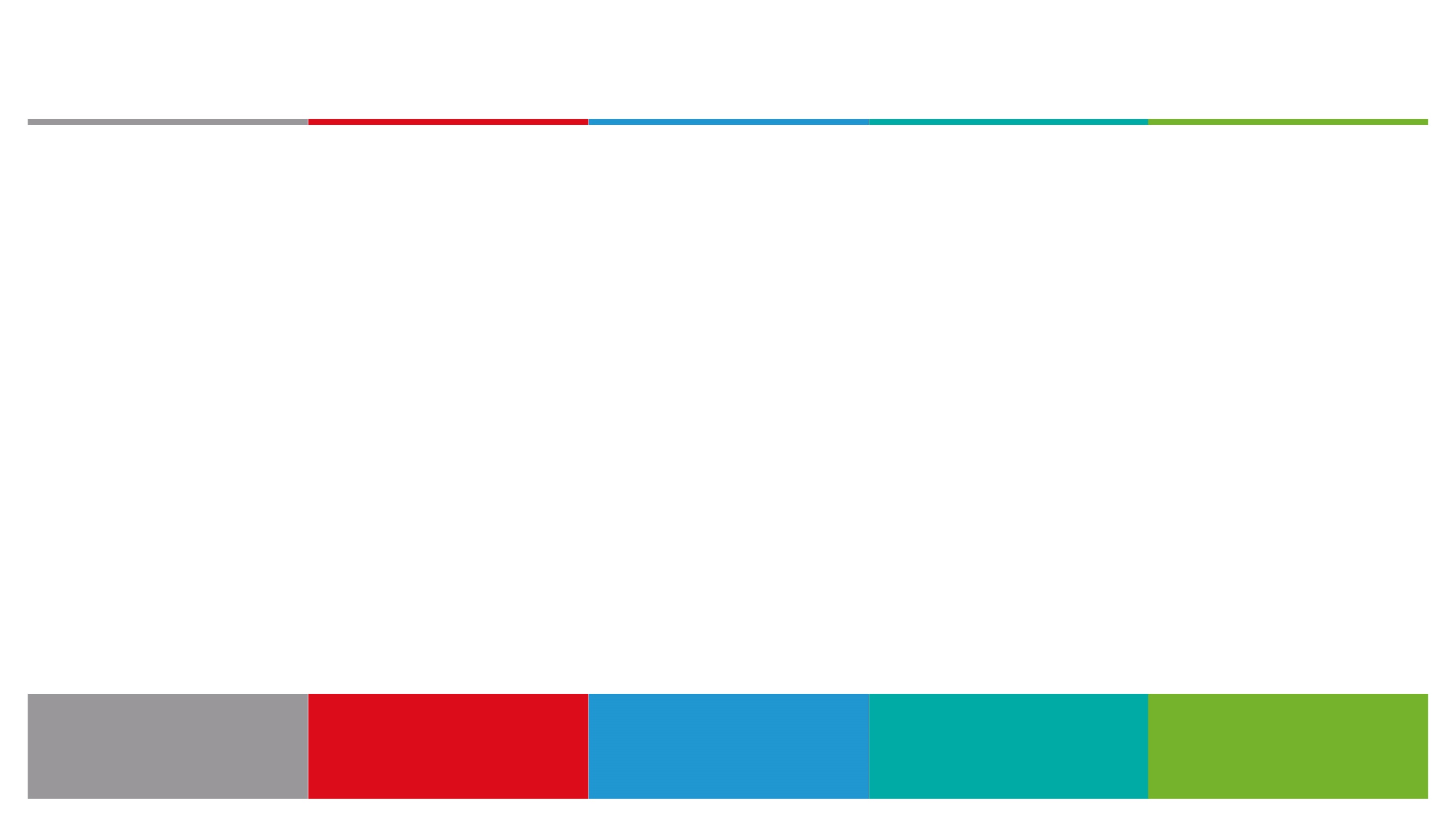 Faaliyetler:
Beklenen Sonuçlar
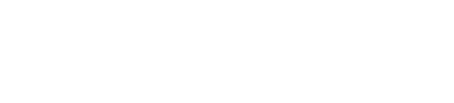 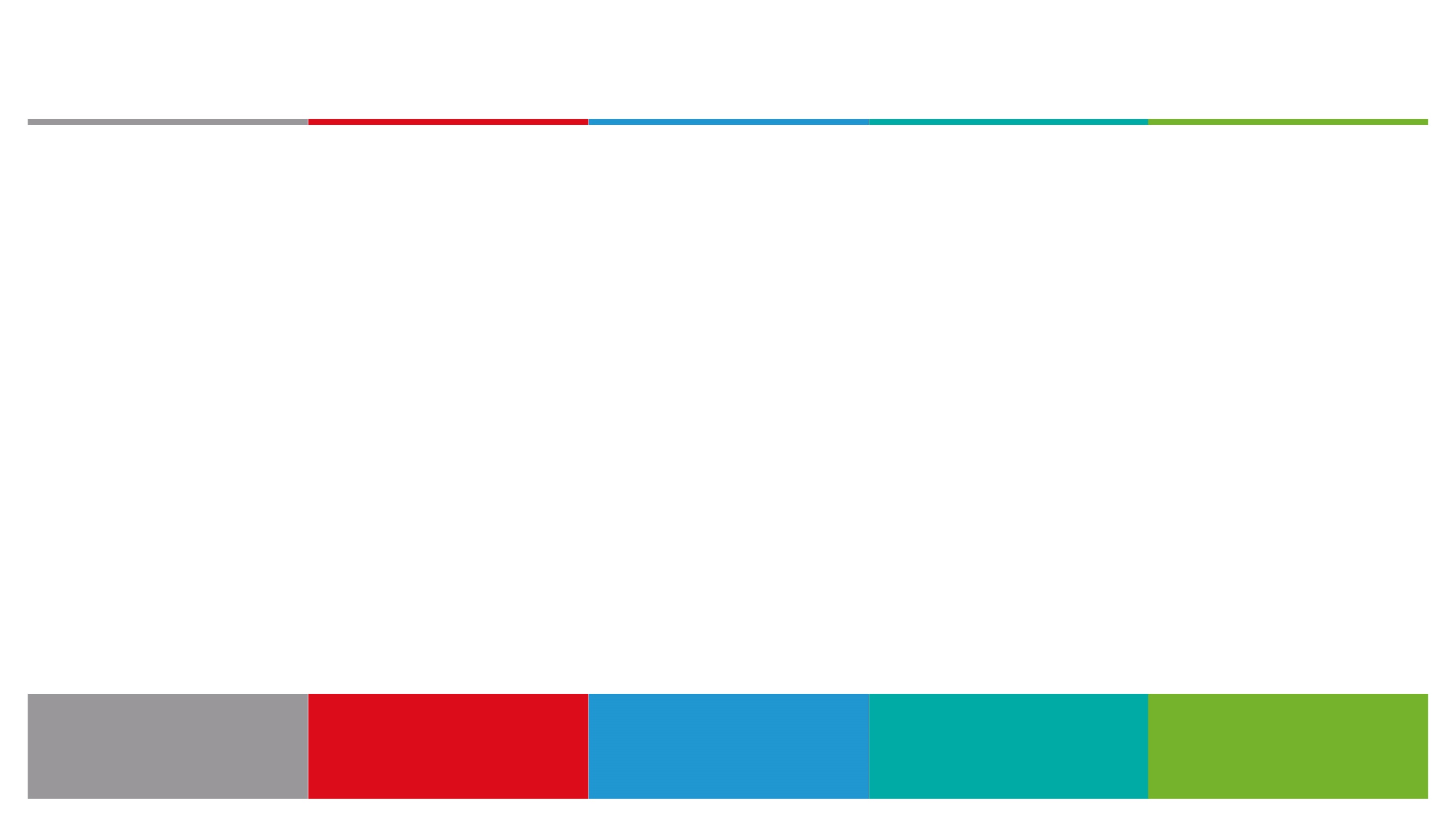 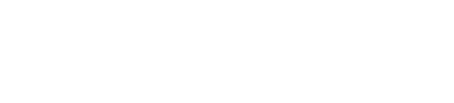